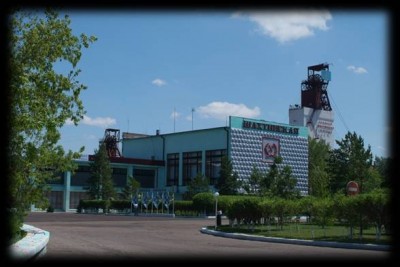 Каменный уголь
Учитель начальных классов  Аникеева Л.Г.
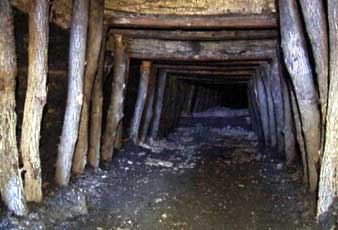 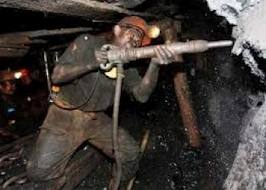 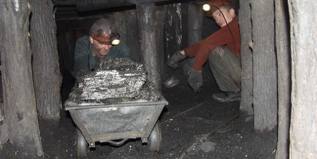 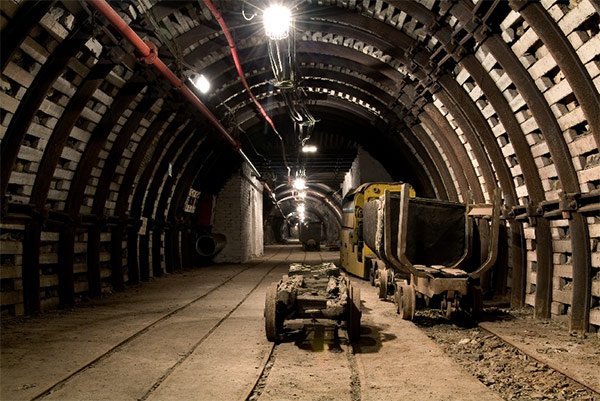 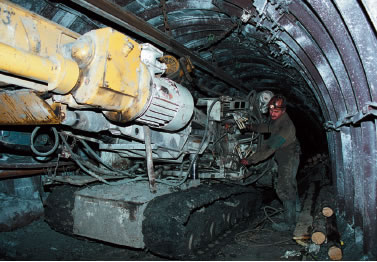 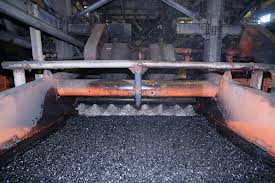 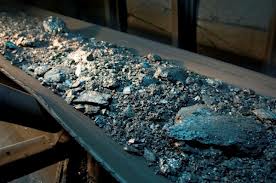 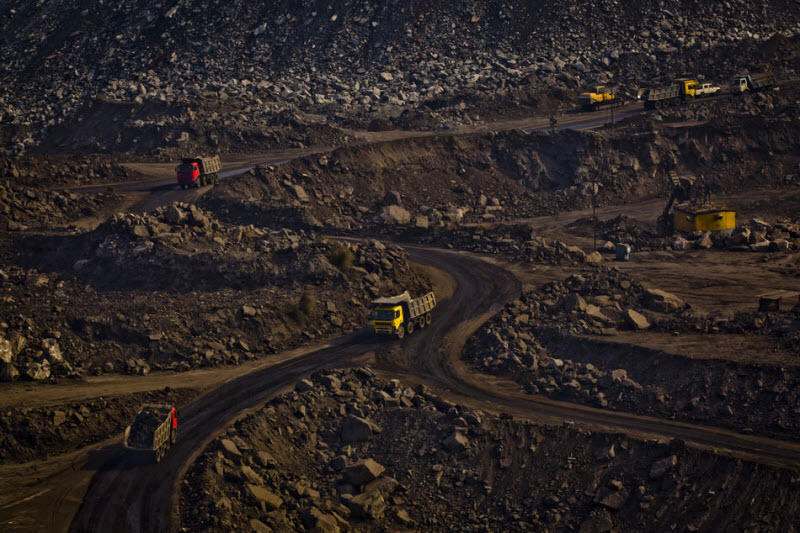 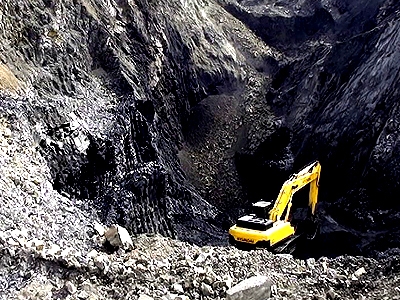 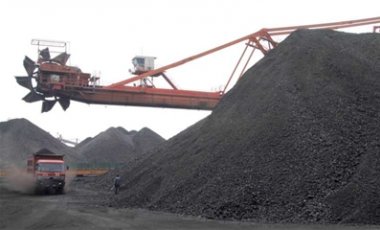 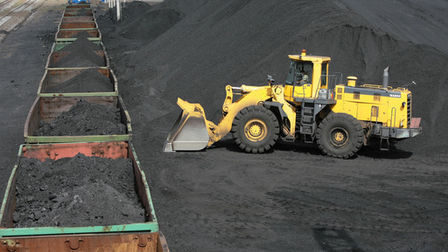 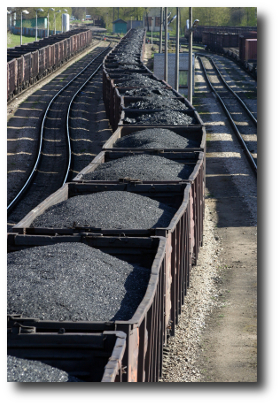